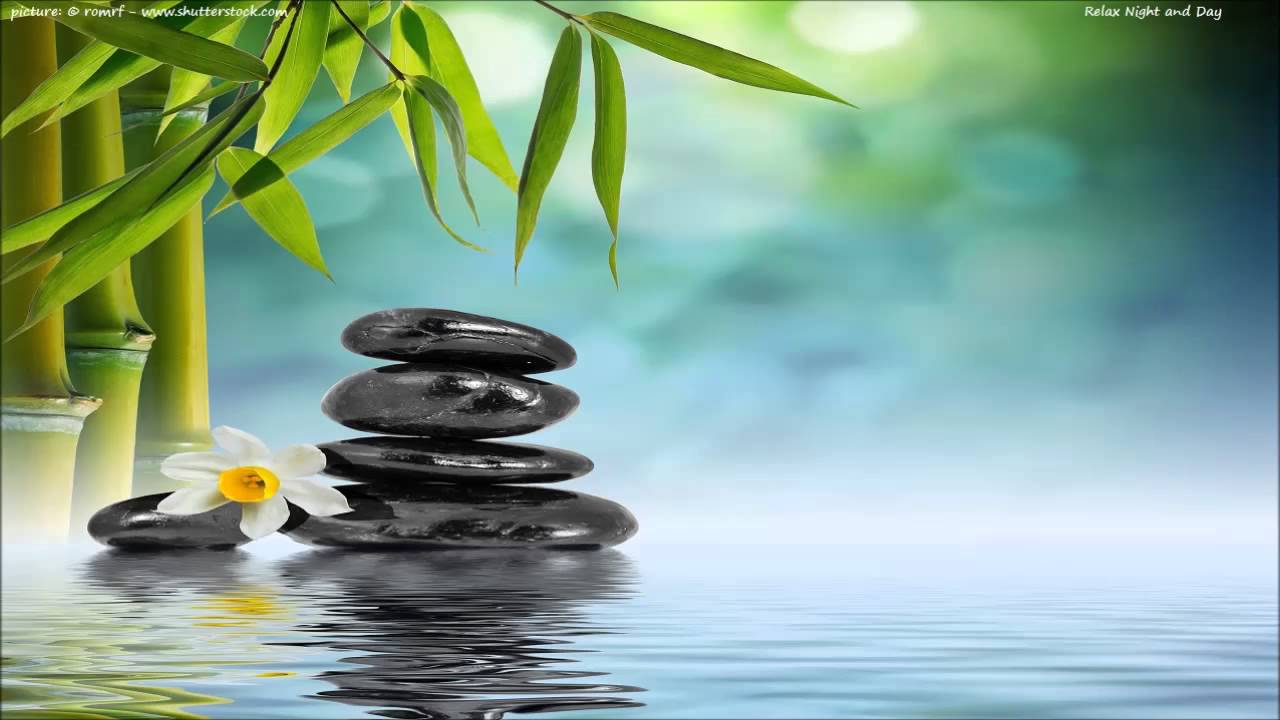 Portfolio Development as assessment tool in the ARTS
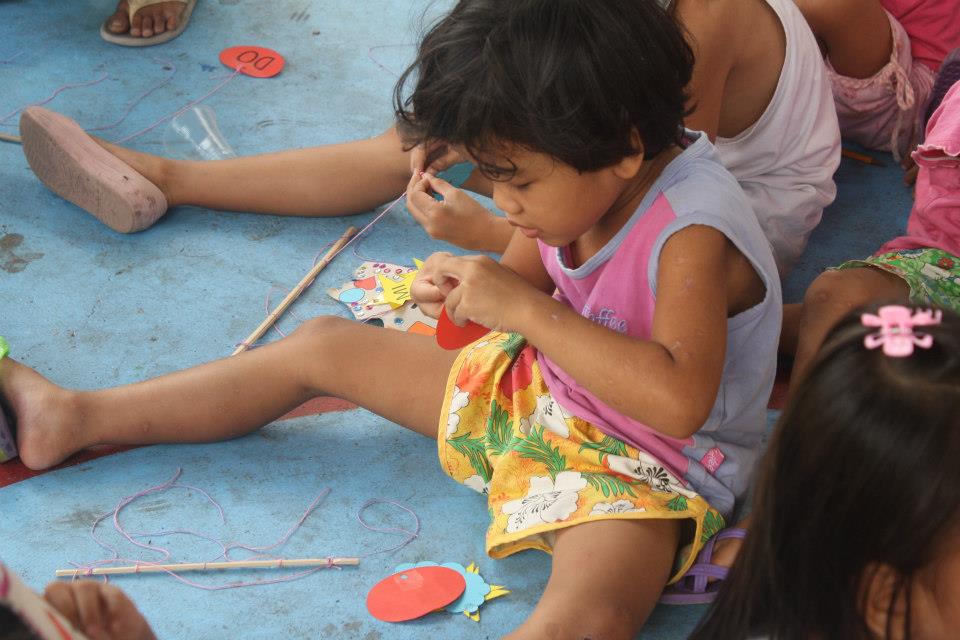 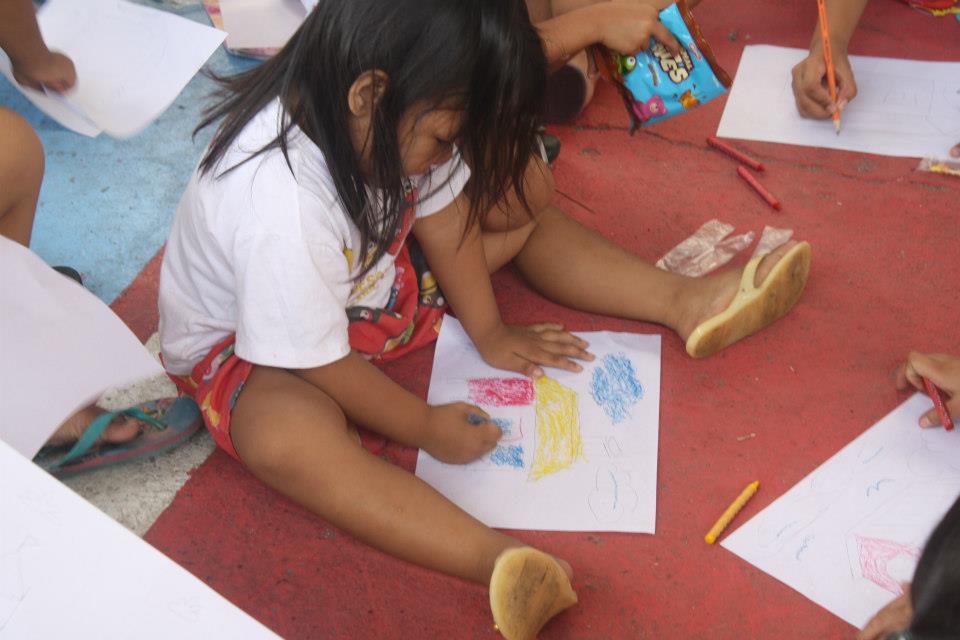 “Tell me & I’ll forget; 
Show me & I may remember; 
Involve me & I’ll understand”
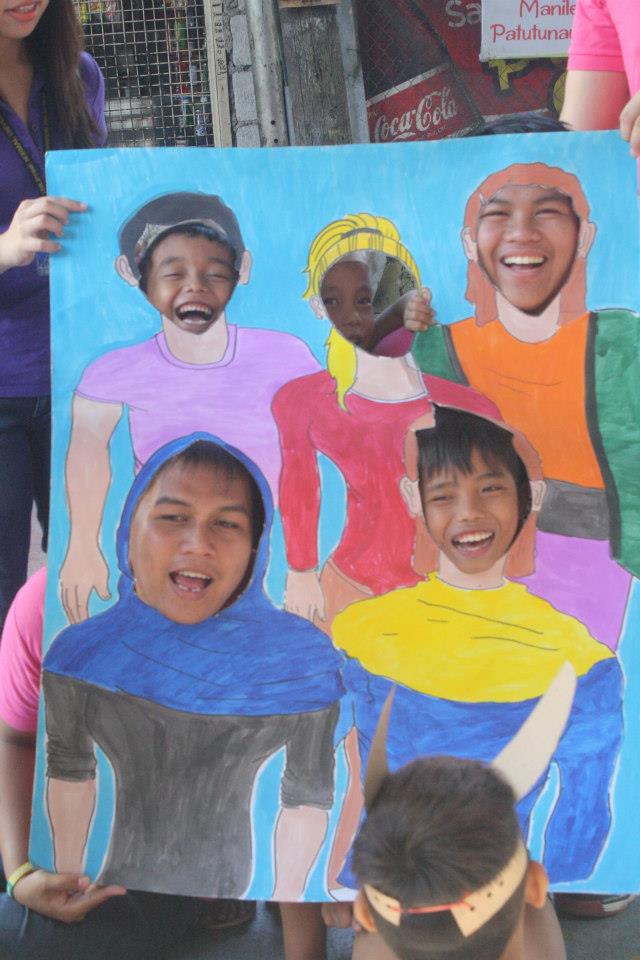 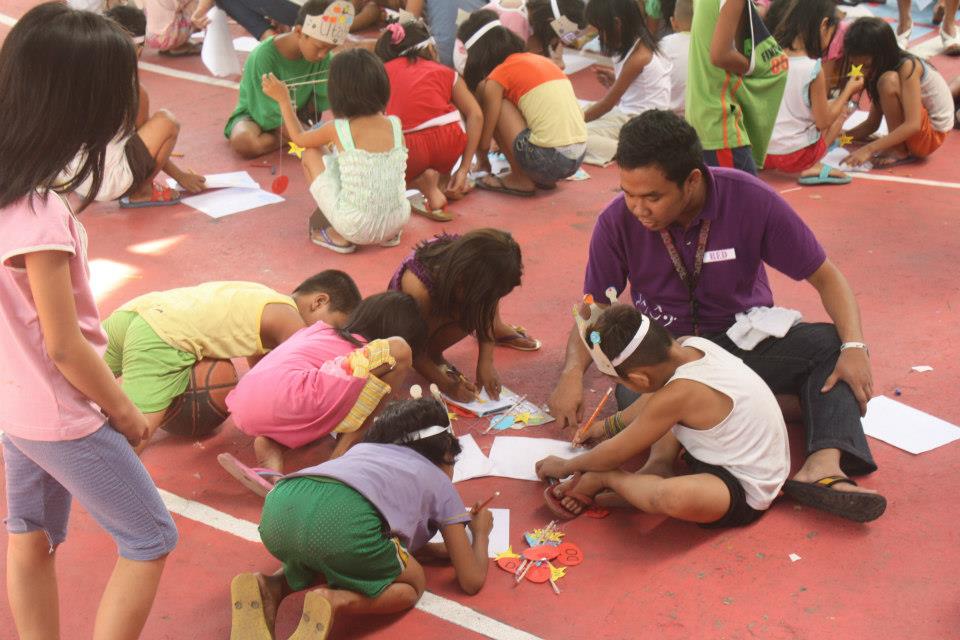 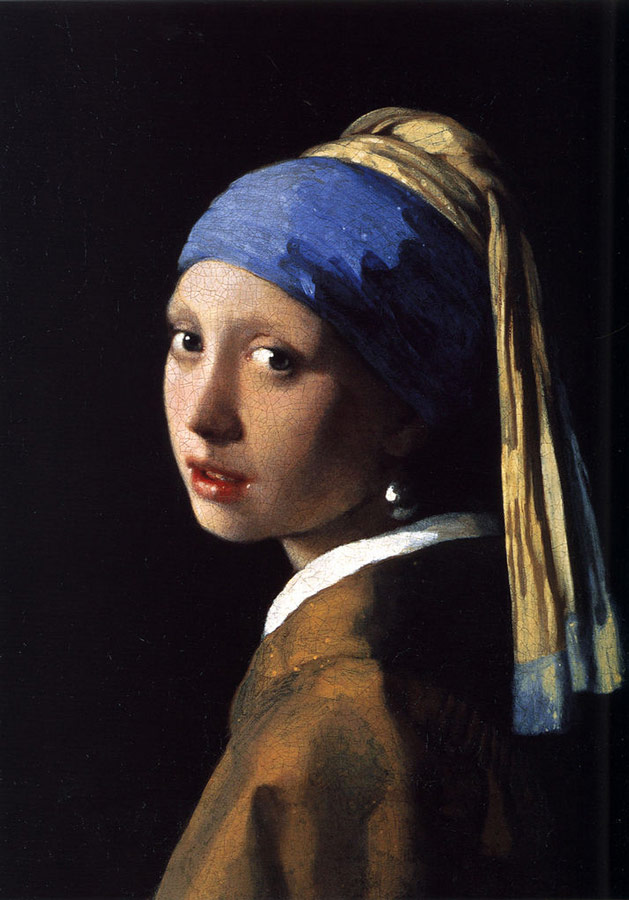 ☺ Let us EXPLORE!
Get a piece of paper & draw as many kinds of lines that you can think of.
Straight	
 Hills        		
 Dots	
 Zigzags   	
 Dashes
 Clouds
 Castle
 Loops
 Mouse Ears
 Swirl
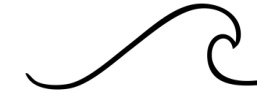 Wave
 Lightning
 Circle
  Chain 
 Shapes
 Long & 
  Short

 Diamond
 Broken
   Line
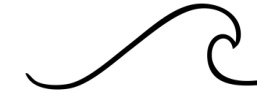 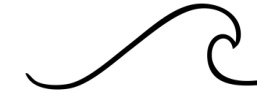 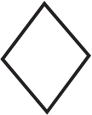 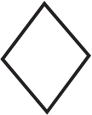 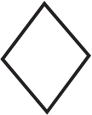 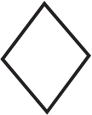 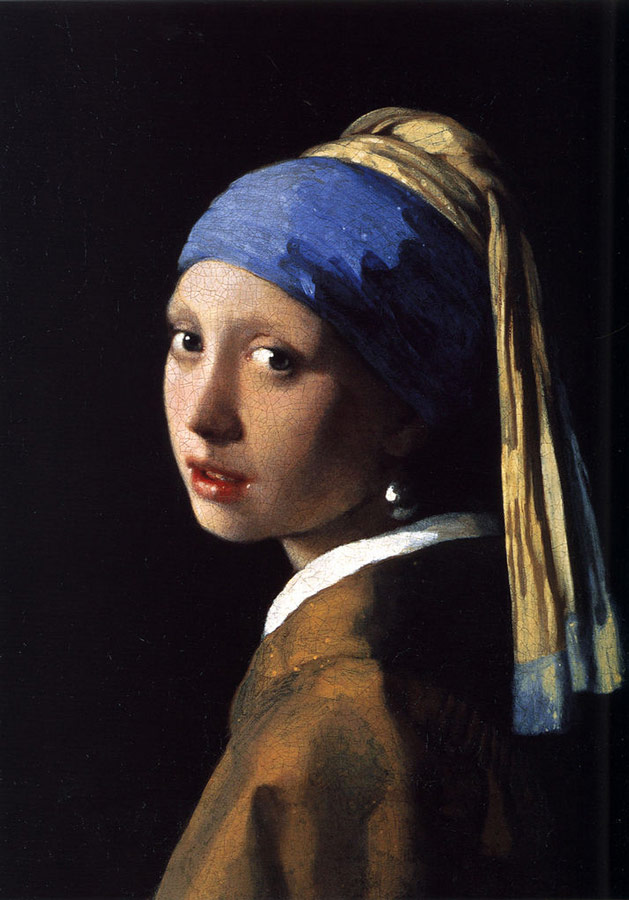 ☺ Let us EXPLORE!
Draw a gecko and covered it with lines.
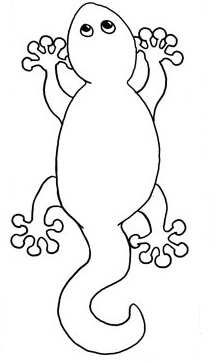 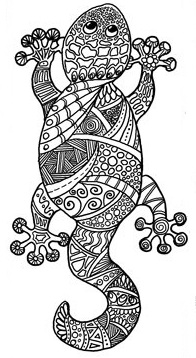 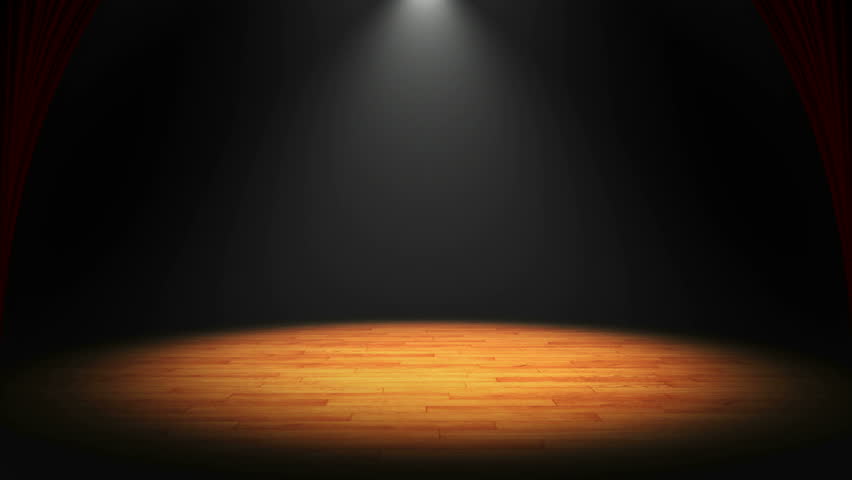 Write 5 words that will describe your experience in doing the activity
Write 5 words that will describe how you feel after you finish designing the gecko
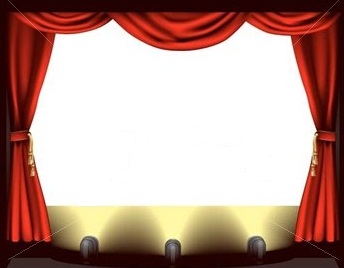 Let us explore the mystery of
ART
“Suprematist Composition: White on White”
(oil on canvas)
Kazimir Malevich, 1918
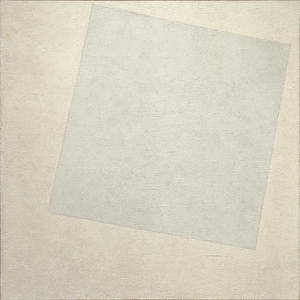 Malevich's believed that Suprematist art would be superior to all the art of the past, and that it would lead to the "supremacy of pure feeling or perception in the pictorial arts."
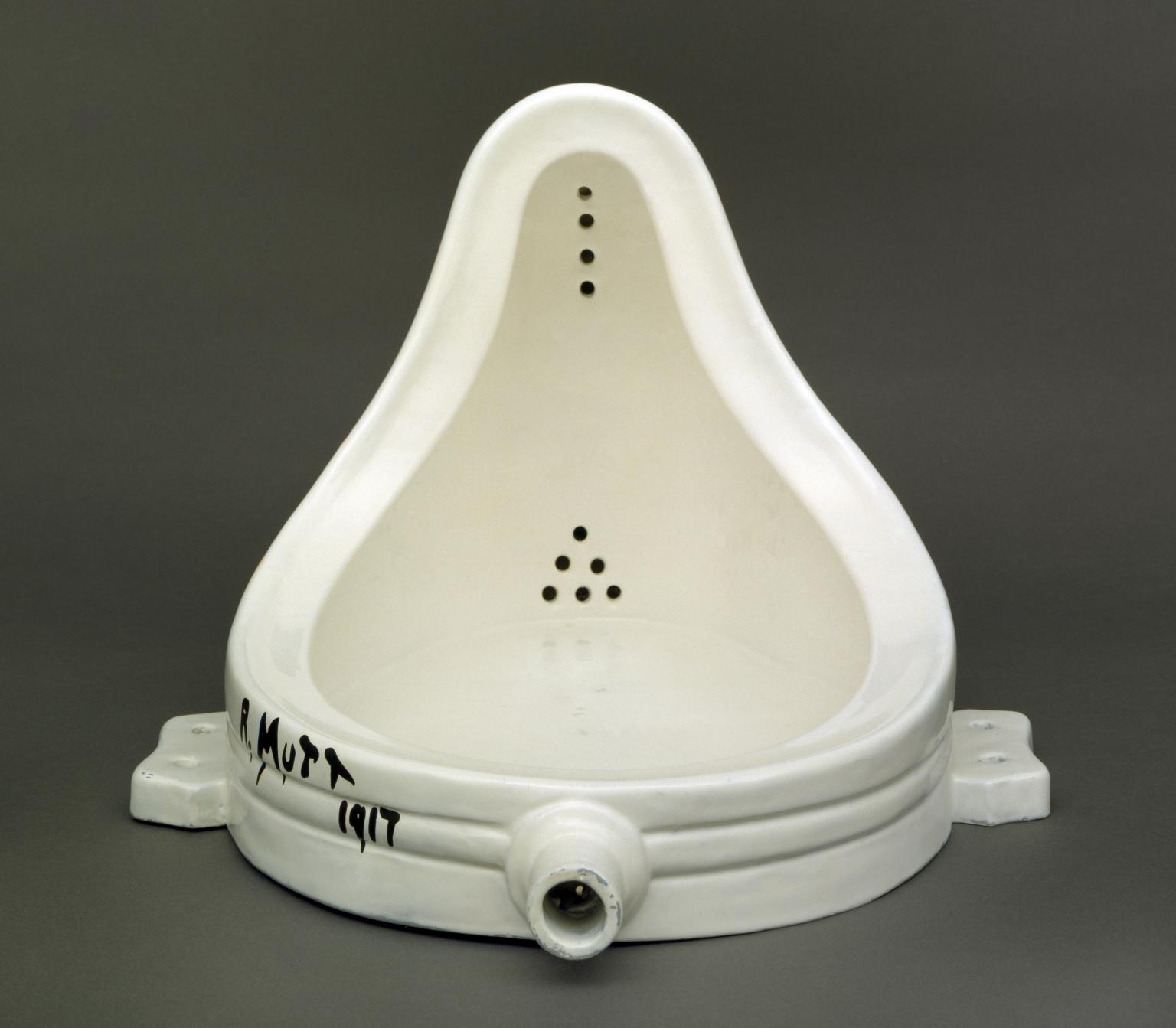 Duchamp’s readymade art asserted the principle that what is art is defined by the artist. Choosing the object is itself a creative act, cancelling out the useful function of the object makes it art, and its presentation in the gallery gives it a new meaning
“Fountain”
Marcel Duchamp, 1917
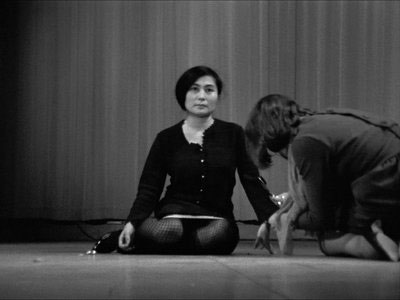 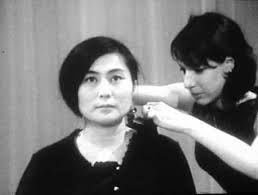 Performance art is a genre in which art is presented "live" usually by the artist but sometimes with collaborators or performers.
In performance art, the artist’s medium is the body, and the live actions he or she performs are the work of art.
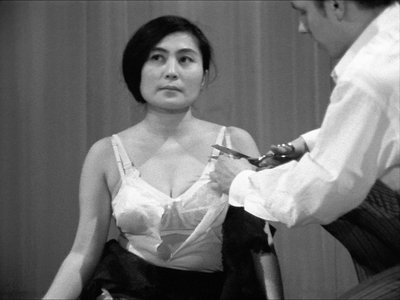 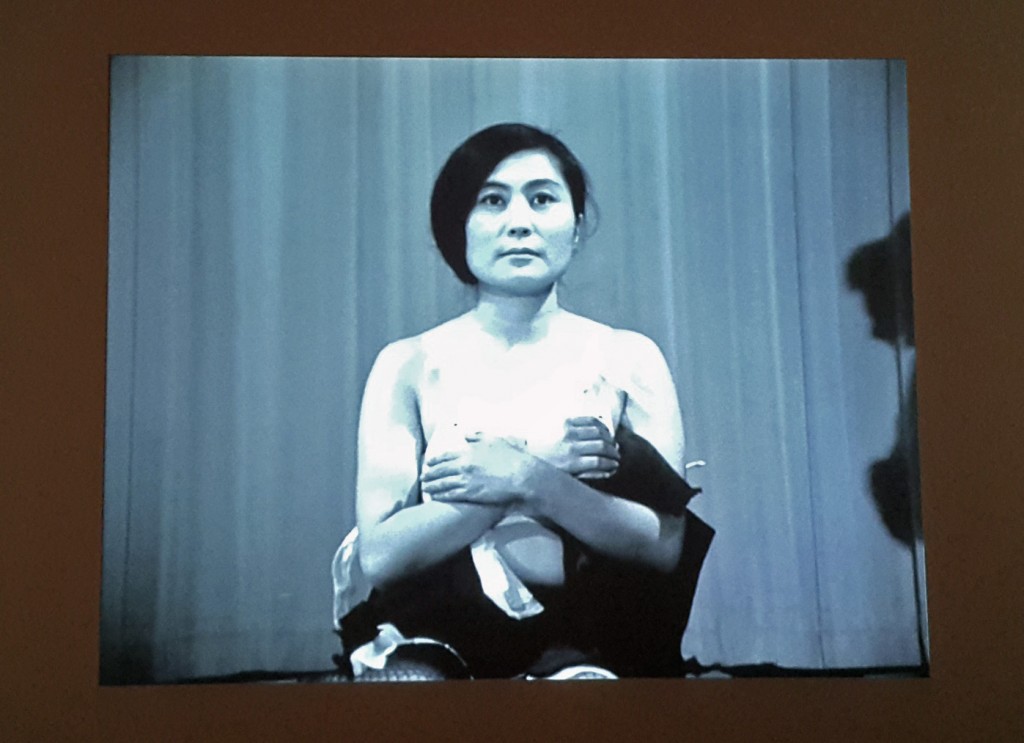 “Cut Piece”
Yoko Ono, 1964
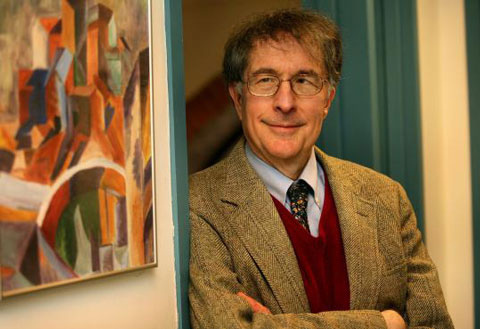 Howard Gardner (1987) said that the arts is difficult to assess because…
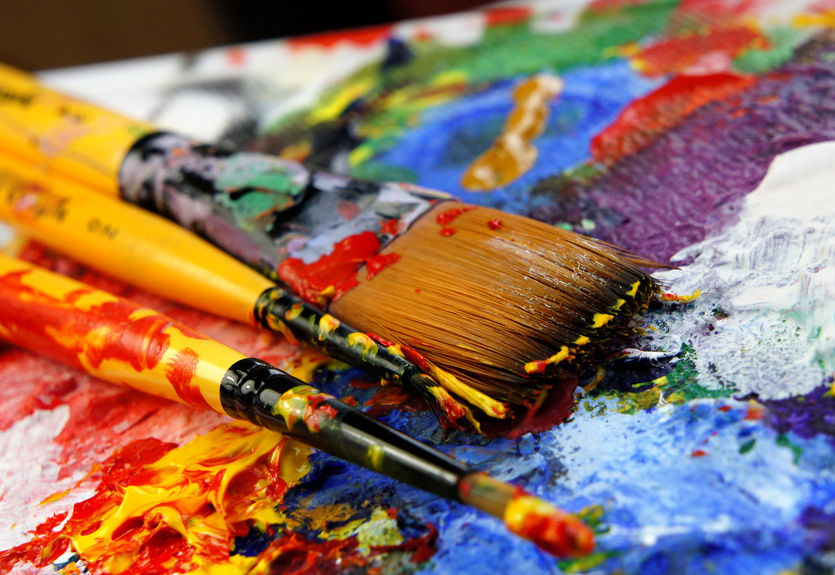 personal meaning
deal with emotional content
artistic expression
often very subjective
aesthetic 
growth
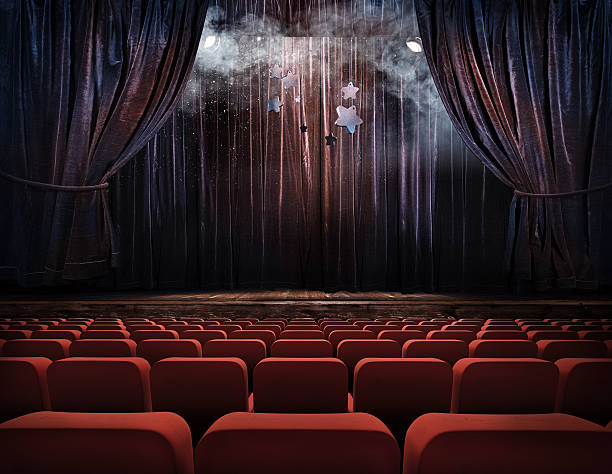 Portfolio Assessment
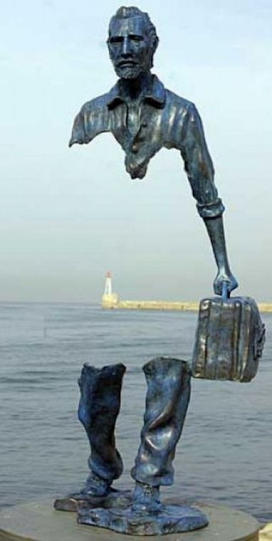 It is a way to assess experiential learning to discover the meaning of experience
Portfolio assessment is a systematic collection of students’ works
Articulation
Organization
Documentation
Must be structured to identify the difference between what is learned & what is done
It is a method of displaying skills & accomplishments
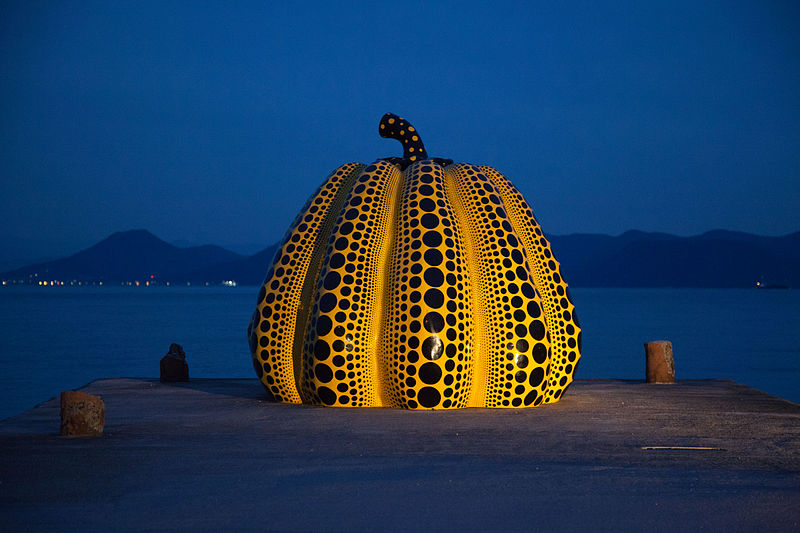 Portfolio Development as Personal Exploration
It provides opportunity to explore individual development as learners.
It serves as a self-reflective process of what is done, is being done, & how it can remold their perceptions.
It reflects the relationship between 
understanding & action.
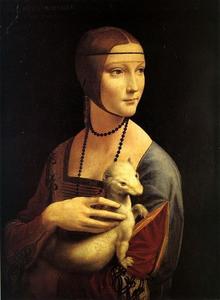 Framing Experience
Appreciating art is experiencing art
CREATING
Identify & demonstrate in the present what has been learned from prior experience.
Engage in reflective participation & demonstration.
Develop individual identity as learner who has the ability & confidence to learn independently.
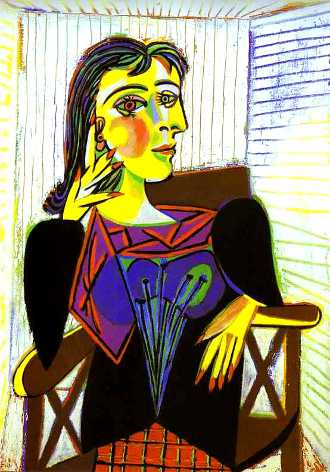 Abilities as Framework for Learning
Learners should be guided in identifying the abilities & skills that they have developed in the context of their prior learnings & experiences.
Ex. The learners can exhibit & demonstrate the learning competencies in music & art.
Learners should be guided in the development of ability framework to enable the reflection of individual development as a result of prior learnings & experiences.
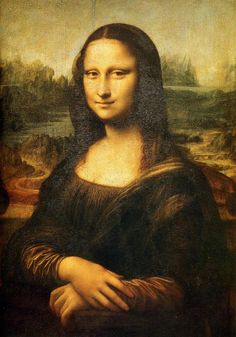 Types of Portfolio
Showcase Portfolio – learners select their best works & reflect thoughtfully on their quality.
Documentation Portfolio – displays the learners changes & accomplishments. It highlights the development & improvement of learners during a given period of time.
Process Portfolio – it is a purposeful collection of student work that documents student growth from novice to master. Its purpose is to promote student reflection and ownership over the learning process.
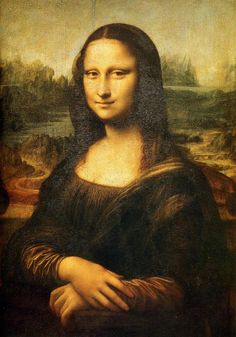 Types of Portfolio
Product Portfolio – similar to process portfolio except that its focus is on the end product rather than the process in which the product was developed. There in no information about the steps that was used in crafting the product.
Standard-based Portfolio – its focus is on specific learning standards. Evidence of accomplishments are gathered & presented.
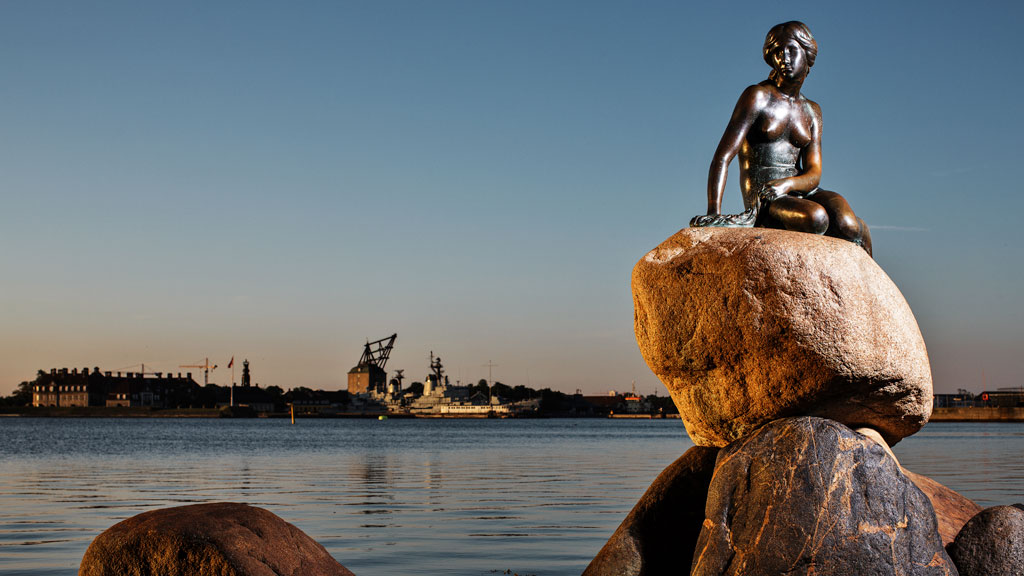 Learning from Experience Worksheet
Experience
Time Spent 
in the Activity
Description of 
Duties, Tasks, 
& Activities
Description of 
Learning Outcomes & Competencies
Reflection
Documentation
ART 
could serve to make the world fresh and strange, 
ART 
could make us look at the world in new ways.
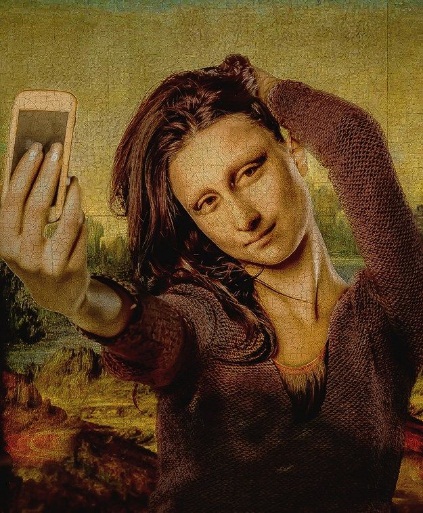 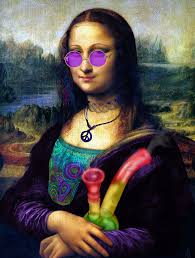 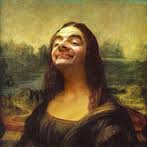 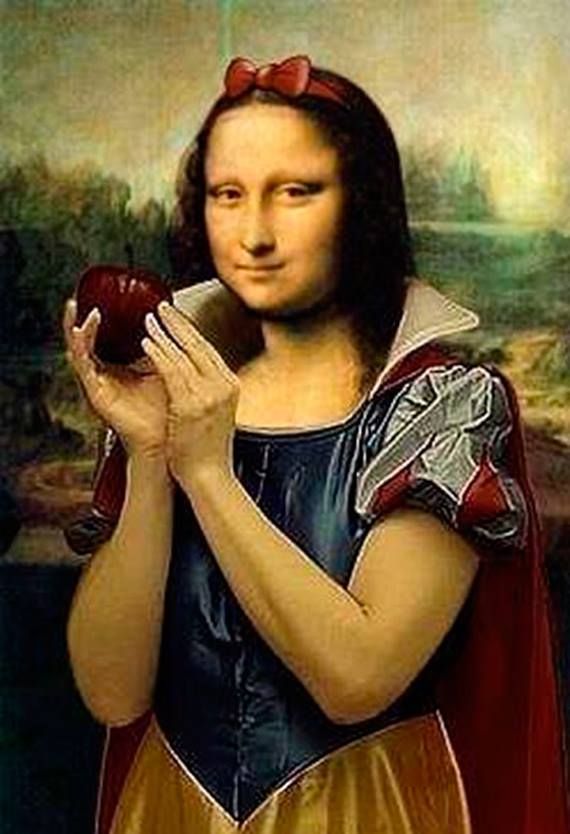 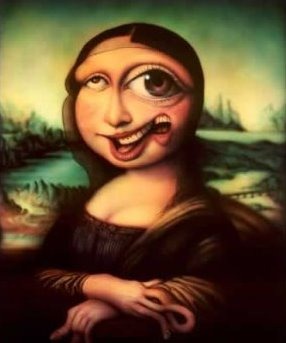 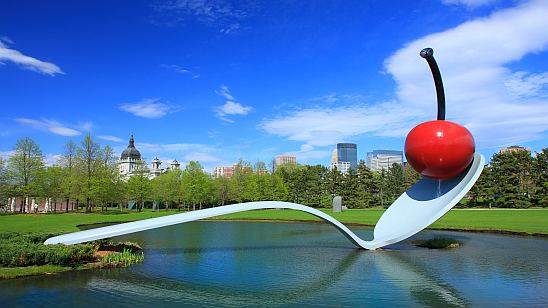 Maraming salamat po